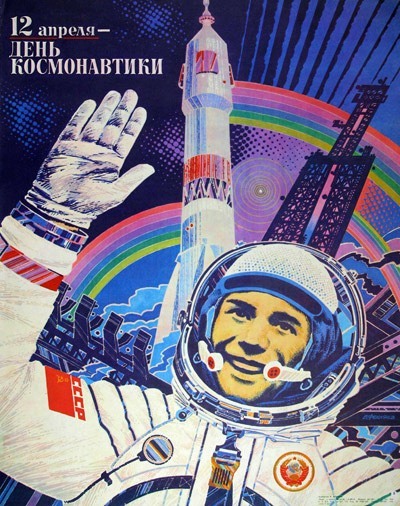 Путешествие в космос
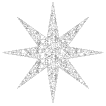 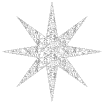 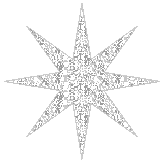 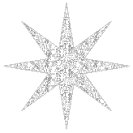 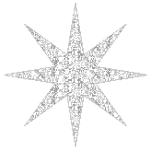 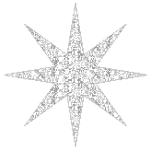 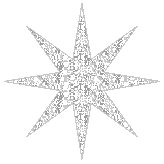 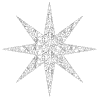 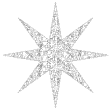 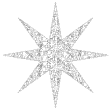 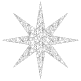 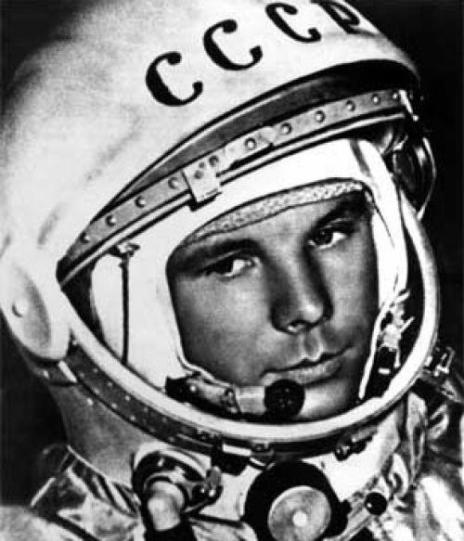 Юрий Алексеевич Гагарин
ПЛАНЕТЫ СОЛНЕЧНОЙ СИСТЕМЫ
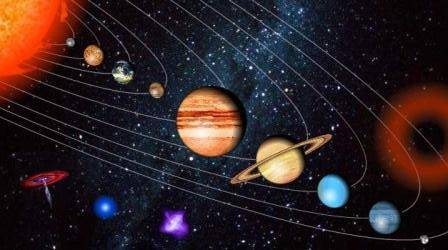 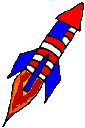 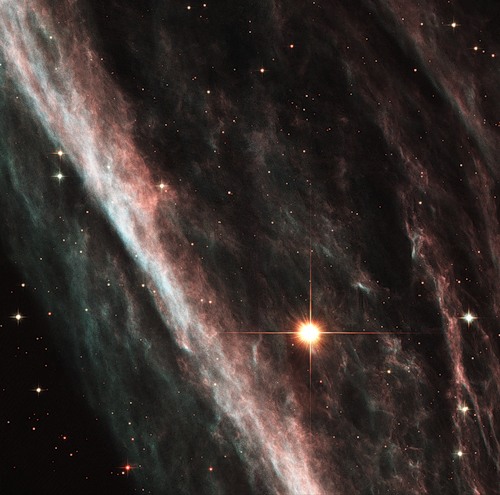 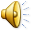 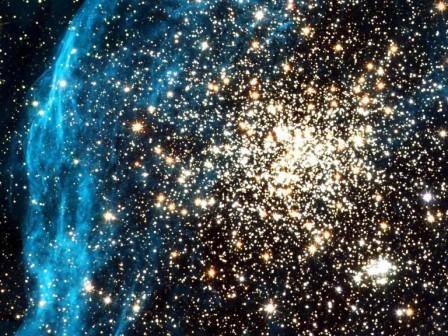 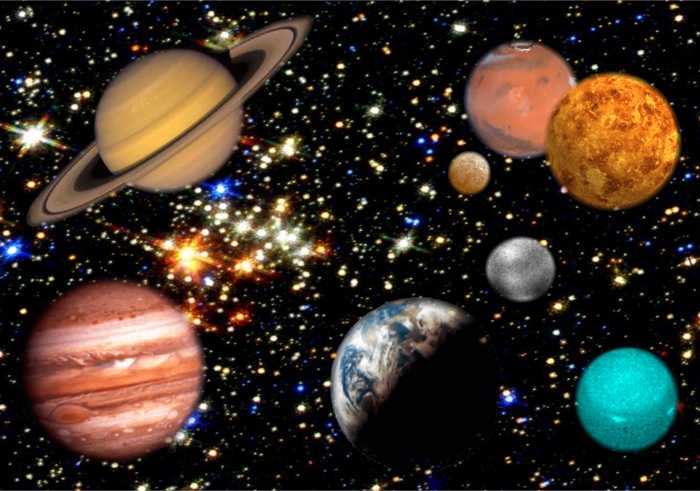 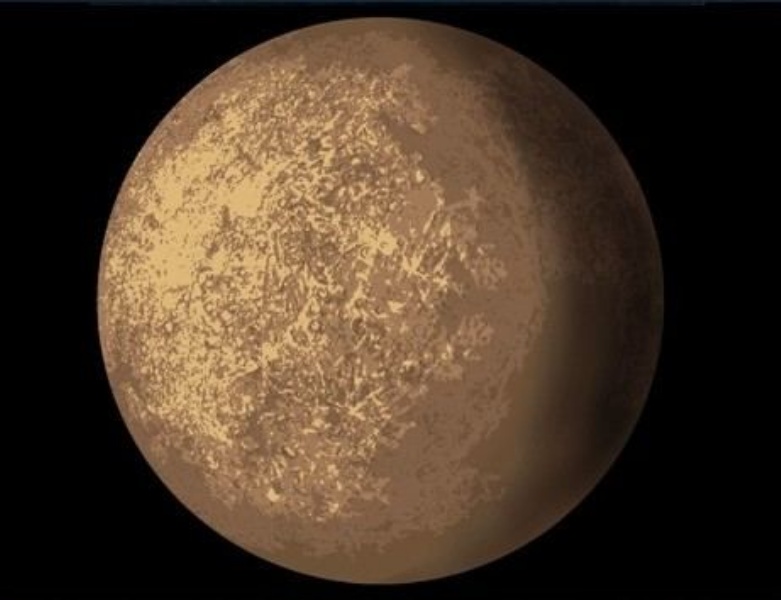 МЕРКУРИЙ
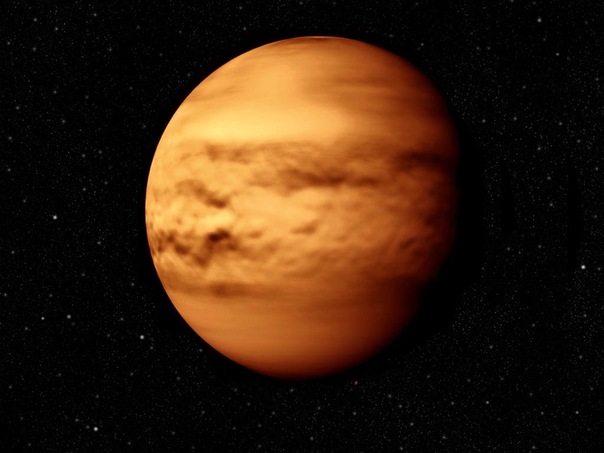 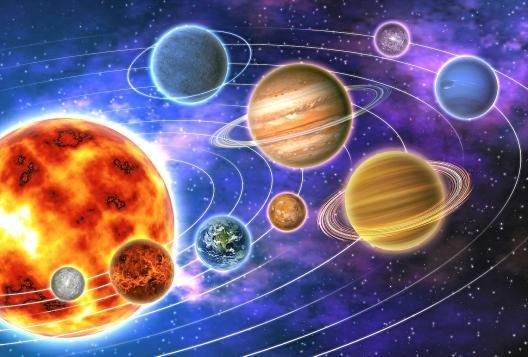 ВЕНЕРА
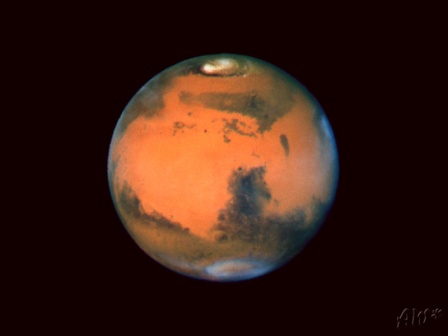 МАРС
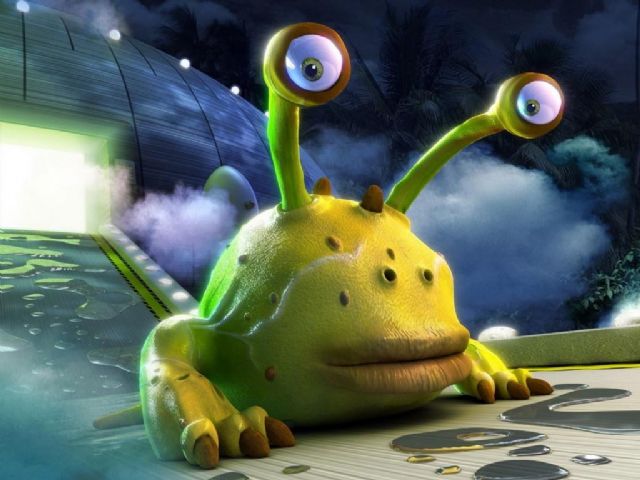 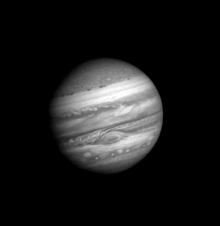 Земля
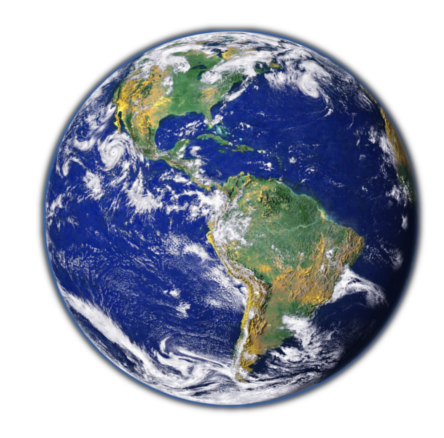 ЮПИТЕР
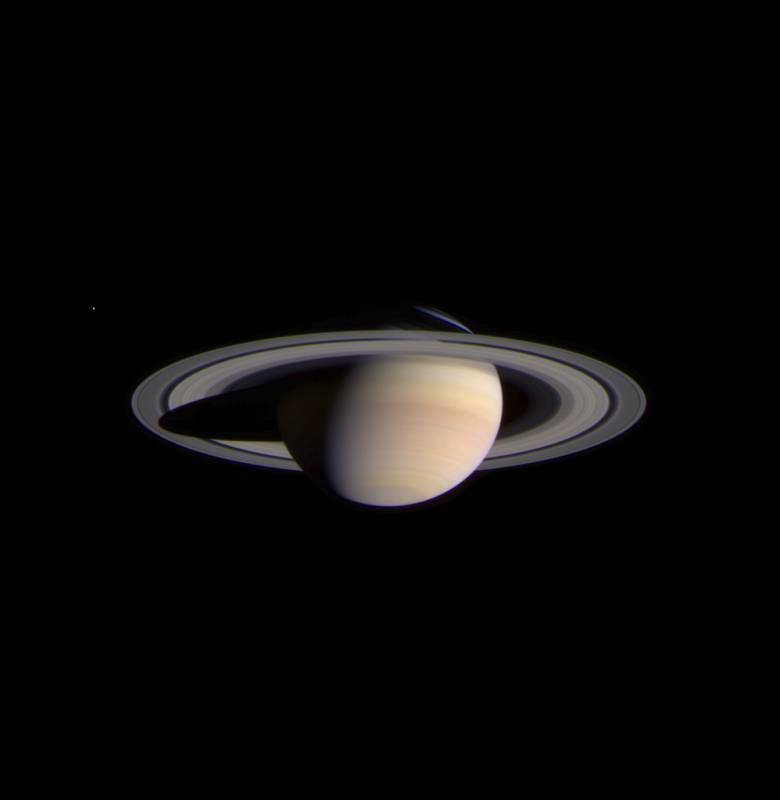 САТУРН
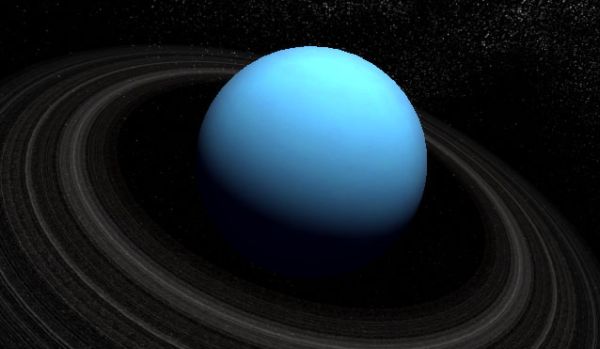 УРАН
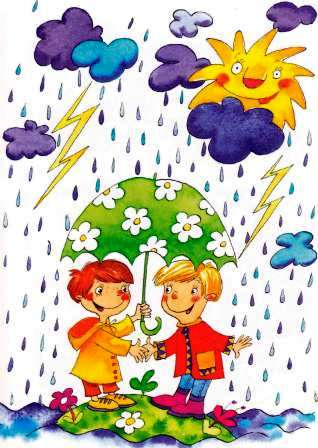 Дружба крепкая не сломается,Не расклеится от дождей и вьюг.Друг в беде не бросит, лишнего не спросит,Вот что значит настоящий верный друг.Друг в беде не бросит, лишнего не спросит,Вот что значит настоящий верный друг. Мы поссоримся и помиримся,"Не разлить водой" - шутят все вокруг.В полдень или в полночь друг придет на помощь,Вот что значит настоящий верный друг.В полдень или в полночь друг придет на помощь,Вот что значит настоящий верный друг.
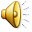 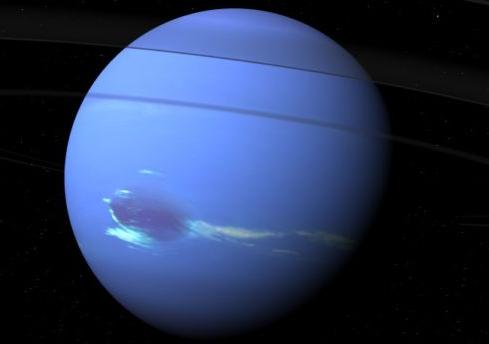 НЕПТУН
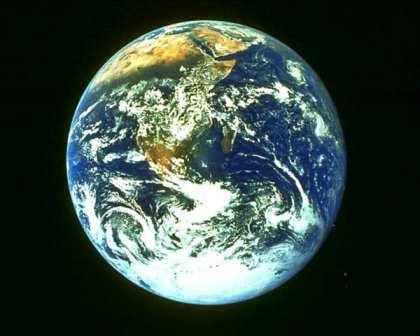 ЗЕМЛЯ
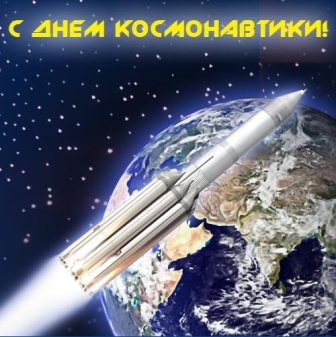